Microsoft PhotogrametryVexcel Imaging AustriaCamera PanelASPRS 2012Michael Grubermichgrub@microsoft.com
Innovation Path
UCXp WA
UCXp
UCD
UCX
UCLp
UCL
2003/2004		2006		2008	2009	2010
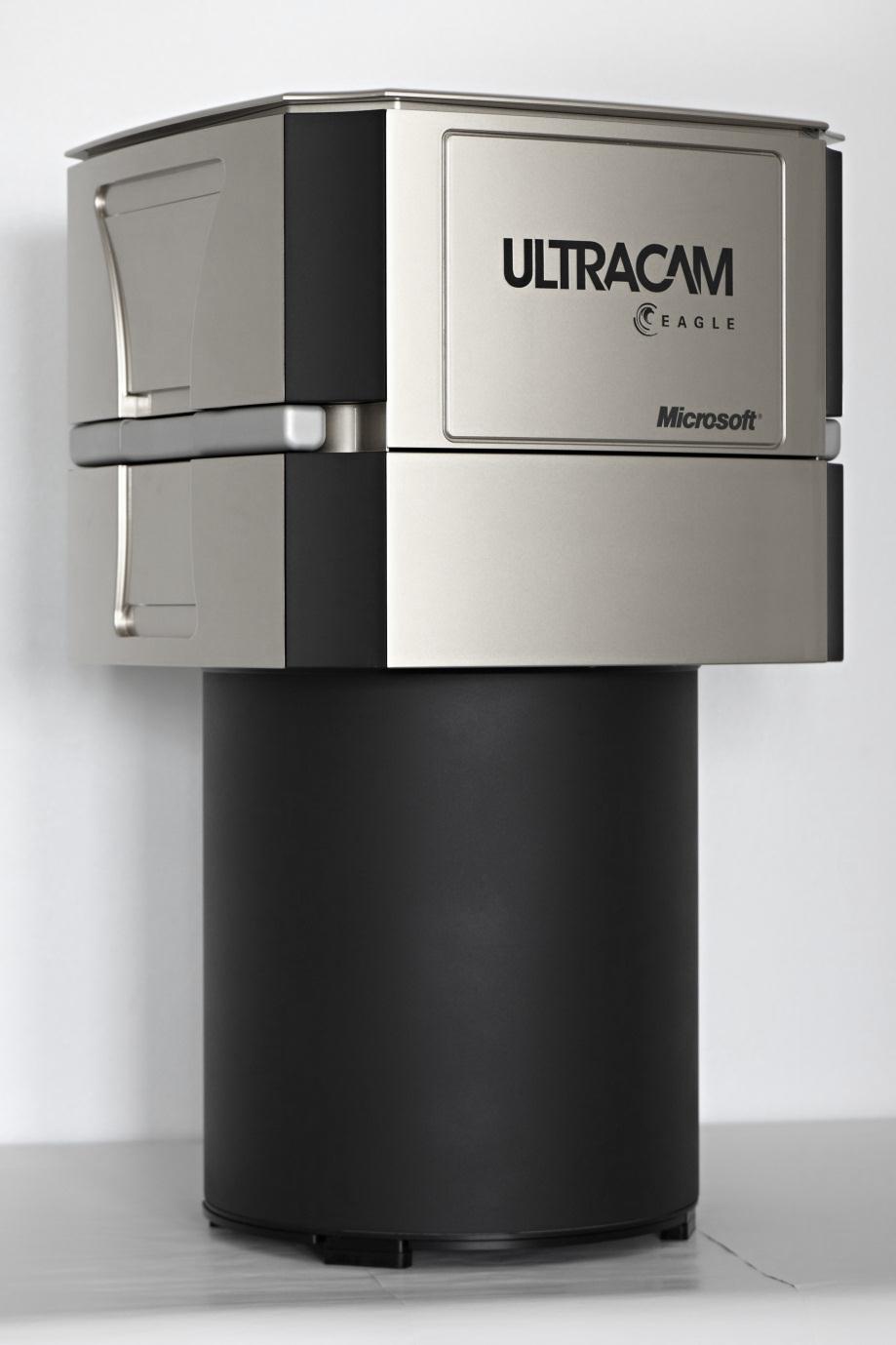 UltraCam Eagle
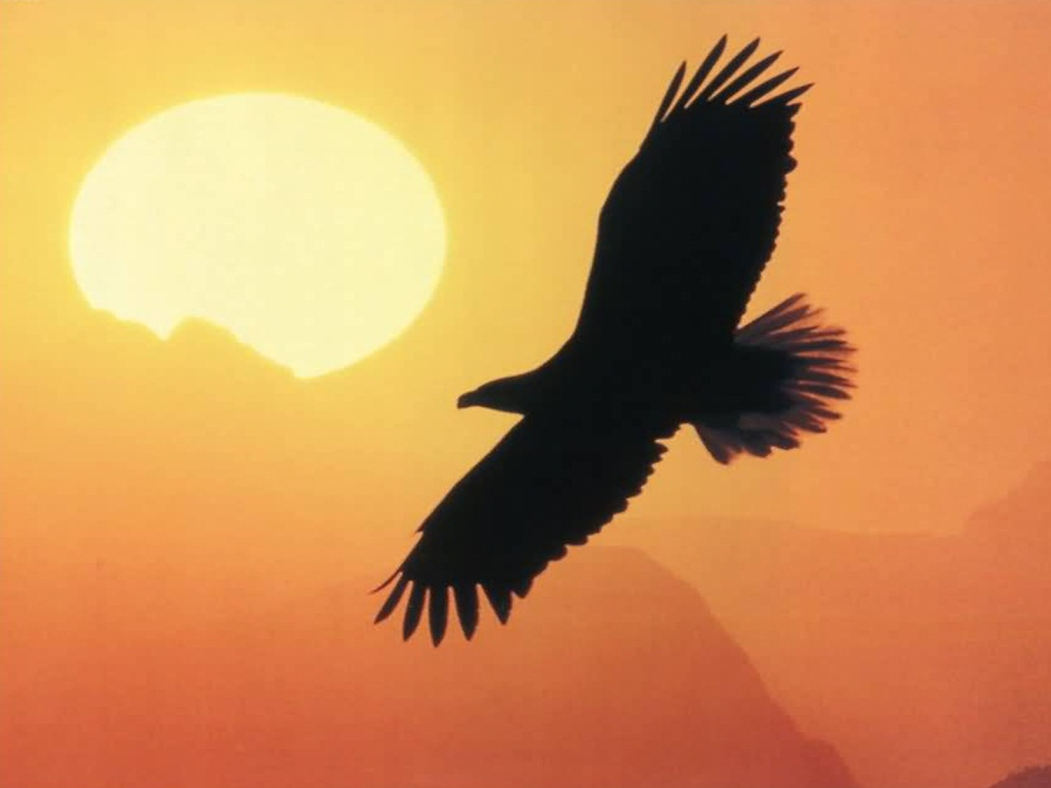 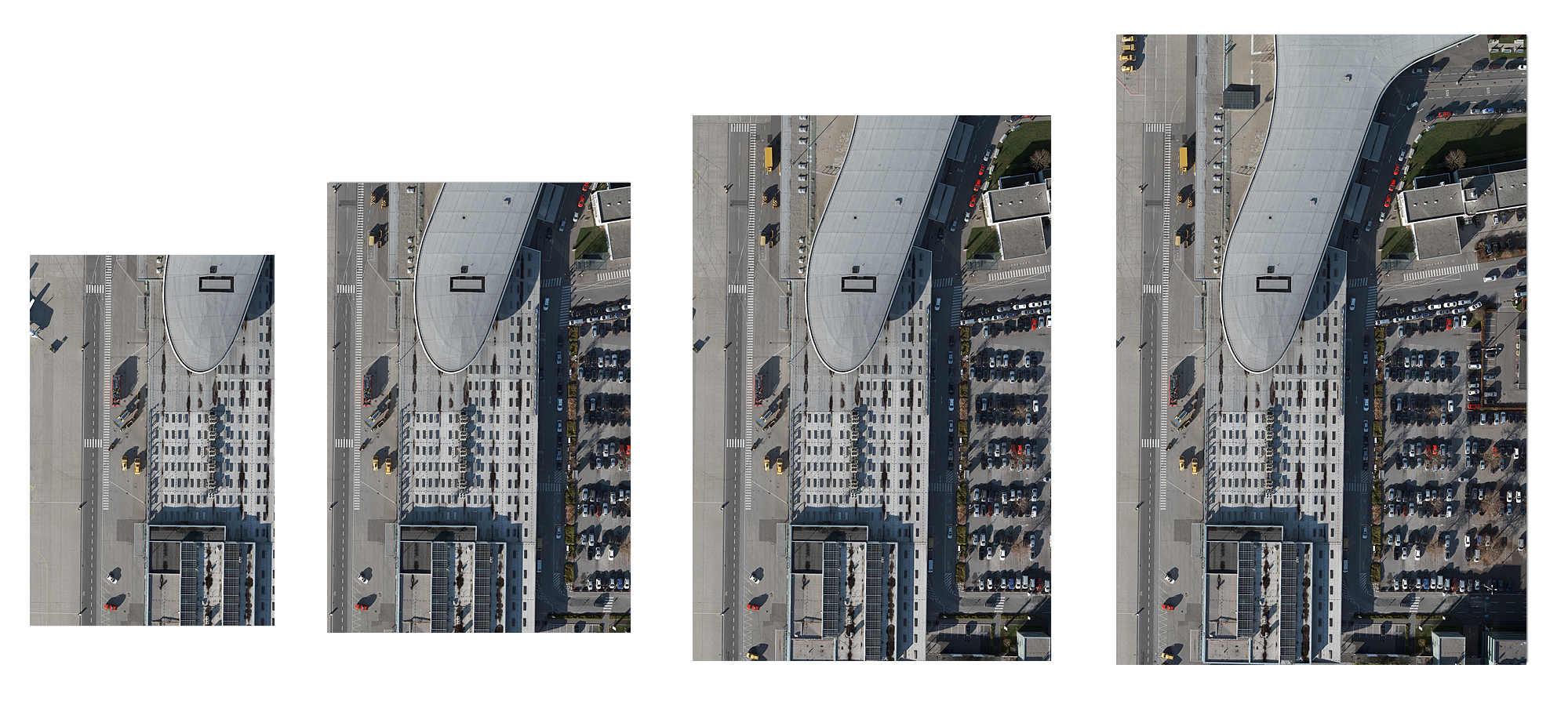 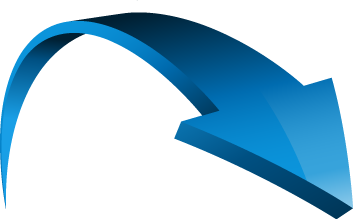 Formats
Largest format available (260 Megapixels) 
20,010 across track, 13,080 along track  
Short frame interval allows multi-ray set up
UCLp           UCX               UCXp               Eagle
90               136               196                  260 MPixel
Software Roadmap
UltraMap
3.x
UltraMap
2.x
Dense Matching
PointCloud/DSM/DTM
DTMOrtho/DSMOrtho
UltraMap
1.x
Monolithic Core
Rich AT Features
Rich Radiometry
OPC
Distributed
Processing
Level 0-2, 2-3
2003/2004		2010		         2011		   2012
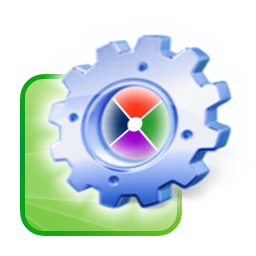 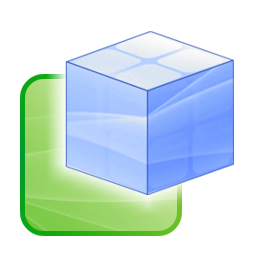 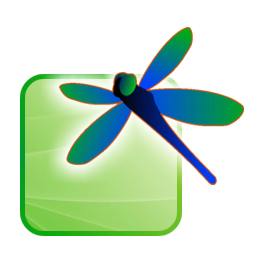 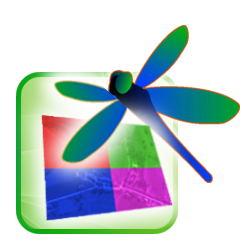 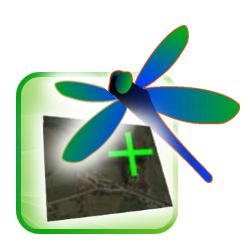 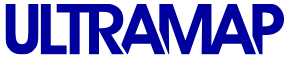 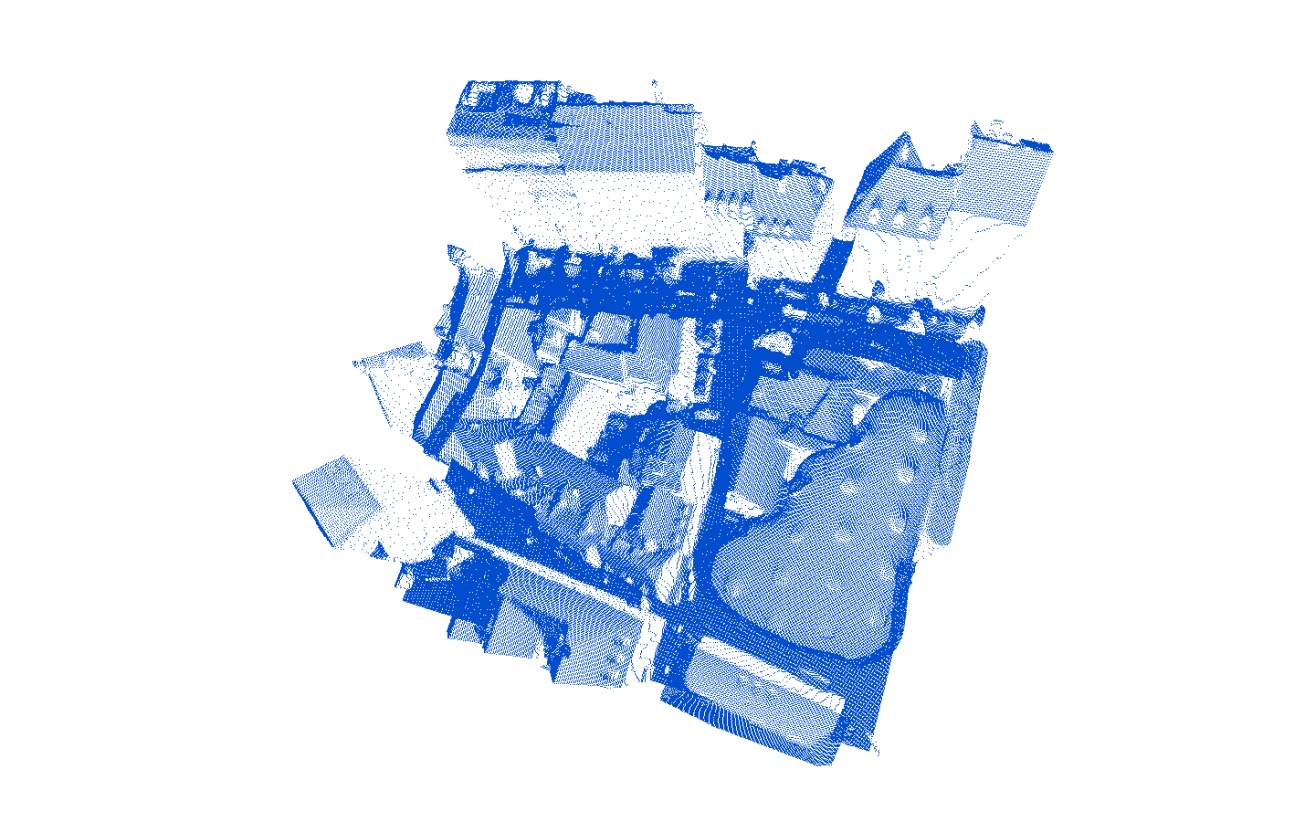 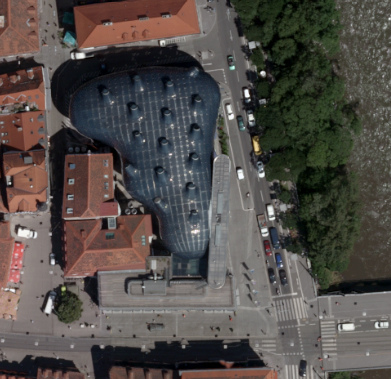